Investigation of Central Pit Craters in the Southern Hemisphere of Mercury
Shayne Quinn
Mentor:
Dr. Nadine Barlow
Institution:
Northern Arizona University
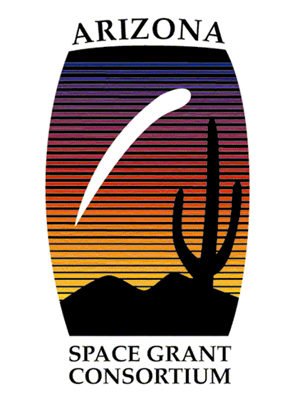 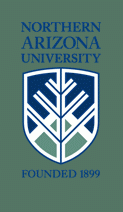 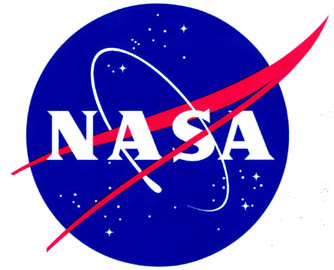 System Layout
Imaging Distribution
Northern Hemisphere
30° North
0 ° Equator
-Due to Messengers orbit there are certain sections that do not currently have usable images.
Southern Hemisphere
0° Equator
30 ° South
Crater Distribution
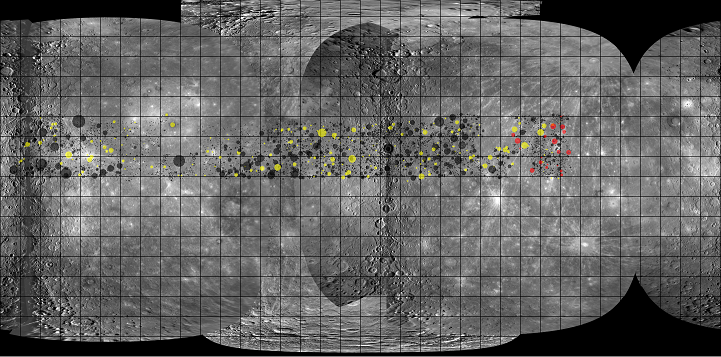 30° North
0 ° Equator
Northern Hemisphere:
Latitude: 0° to +30 °
Longitude: 0 ° to +360 °
Total Documented: 
Craters 6,562 Craters
250 Focus Group
Southern Hemisphere:
Latitude: 0° to -30 °
Longitude: 0 ° to +360 °
Total Documented: 
8,256 Craters 
305 Focus Group
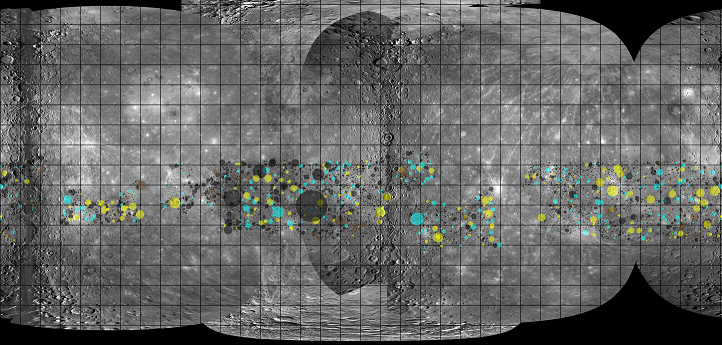 0° Equator
-30 ° South
Central Pit Data
Diameter Range:
Pit- 2.0km to 19.0km
Crater-  11.8km to 105.6km
Mean Diameters:
Pit- 7.89km
Crater- 42.73km
Ratio- 0.185

Current Pit crater count: 18
Percent: 0.12%
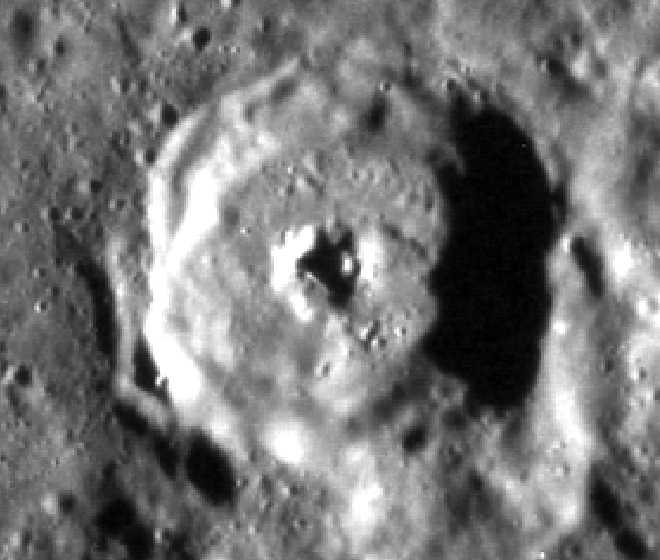 Central Peak Data
Diameter Range:
Peak- 2.0km to 42.0km
Crater- 10.4km to 157.0km
Mean Diameters:
Peak- 8.52km
Crater- 41.54km
Ratio- 0.205

Current Peak crater count: 538
Percent: 3.63%
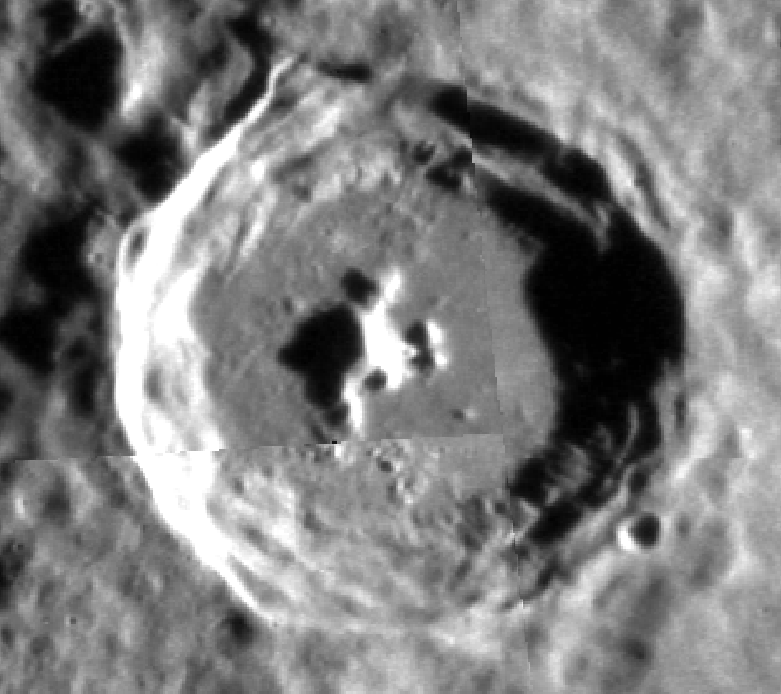 Analysis
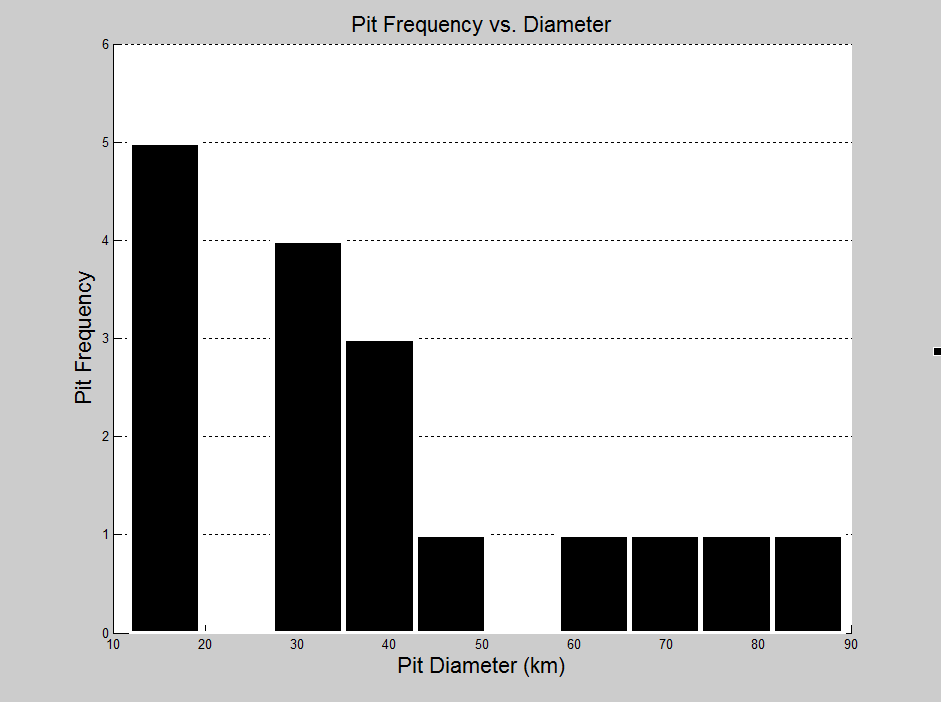 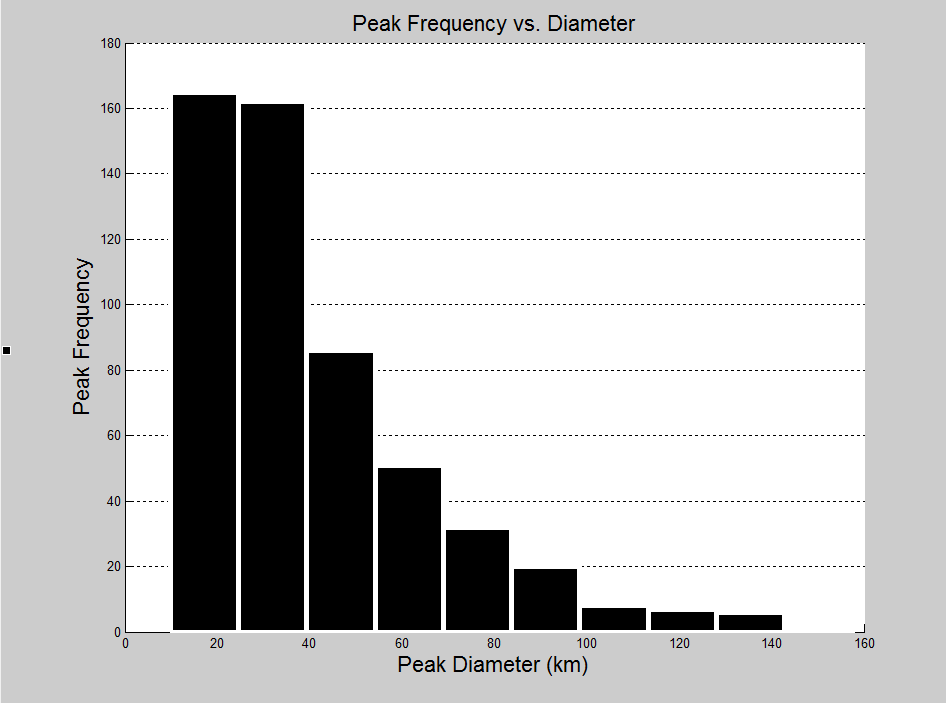 Comparison of Mercury and Ganymede
The preliminary results are presenting a less frequent occurrence of Central Pit Craters on Mercury.


Additionally the average ratio of Pit Diameter to Crater Diameter is similar to that of Ganymede
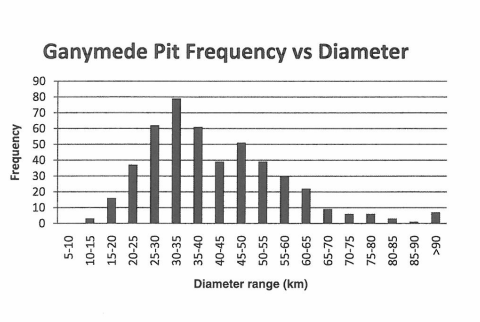 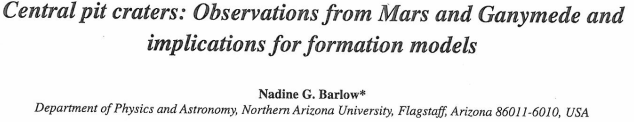 Future Goals
We plan to finish:
The distribution maps
Continue the documentation 30º to 90ºN & -30º to -90ºS.
Pit Diameter to crater diameter comparisons
Full planet evaluation
Acknowledgement
-NAU/NASA Space Grant
-ASU for supplying JMARS
-MESSENGER Team
-Kathleen Stigmon
-Dr. Nadine Barlow
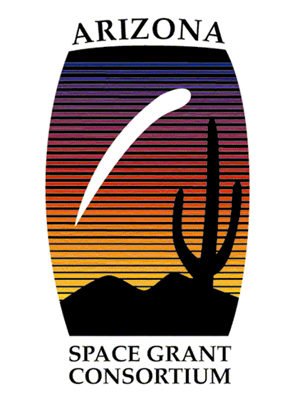 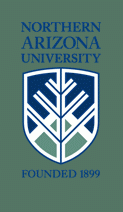 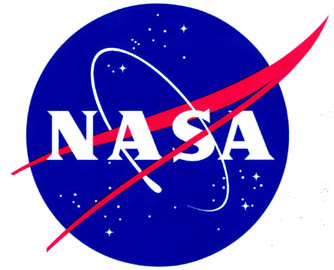 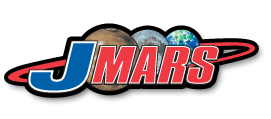